The World Beyond Earth
地球之外
选自《多维阅读第20级》
！
A
C
S
P
E
The World Beyond Earth
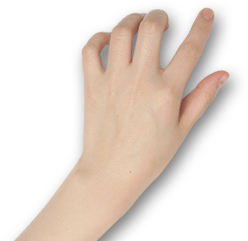 Reading
Learning Aims
Get to know the main idea of the whole book and each section. Develop the process map about human beings exploring the space.
Knowledge 
Aims
01
02
Ability 
Aims
Form an outlook on the future development of space exploration.
03
Improve awareness of the importance of exploring the unknown world and love of science.
Emotional Aims
Do you know anything about Apollo 11 and Apollo 13?
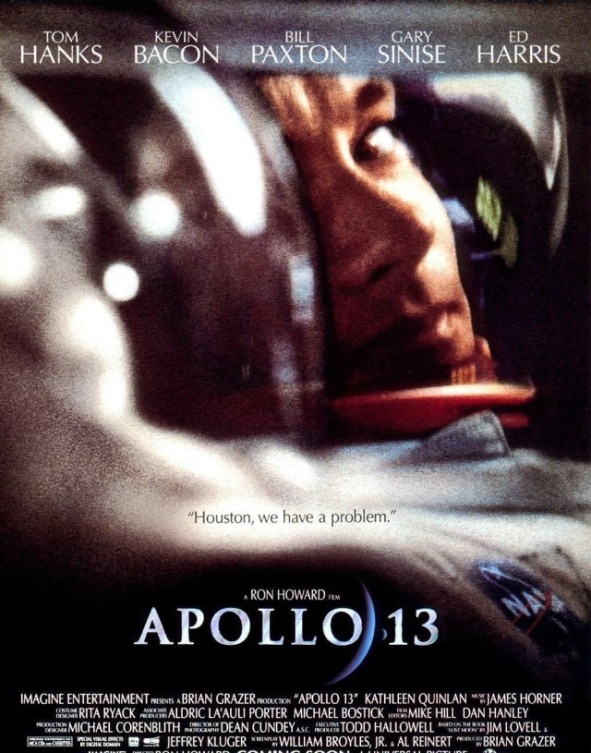 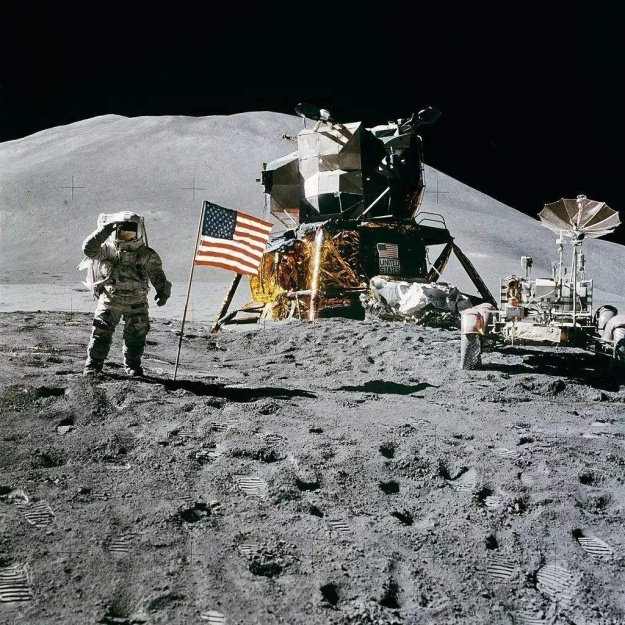 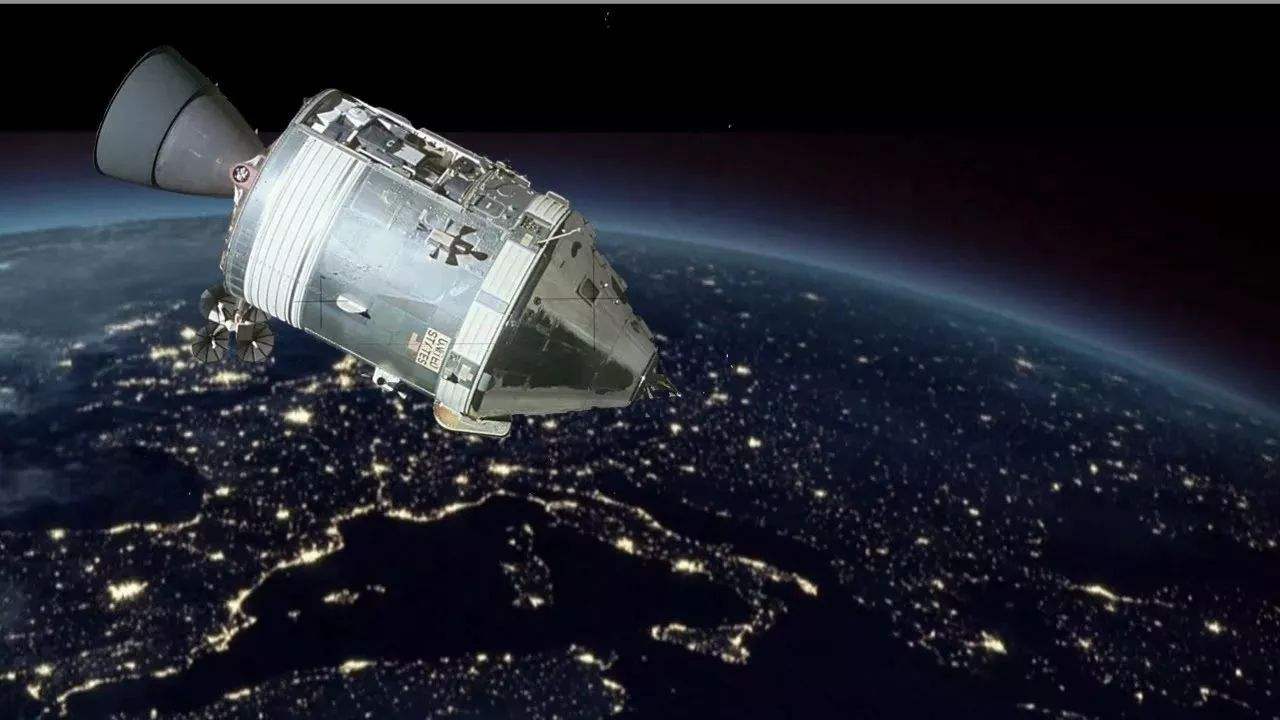 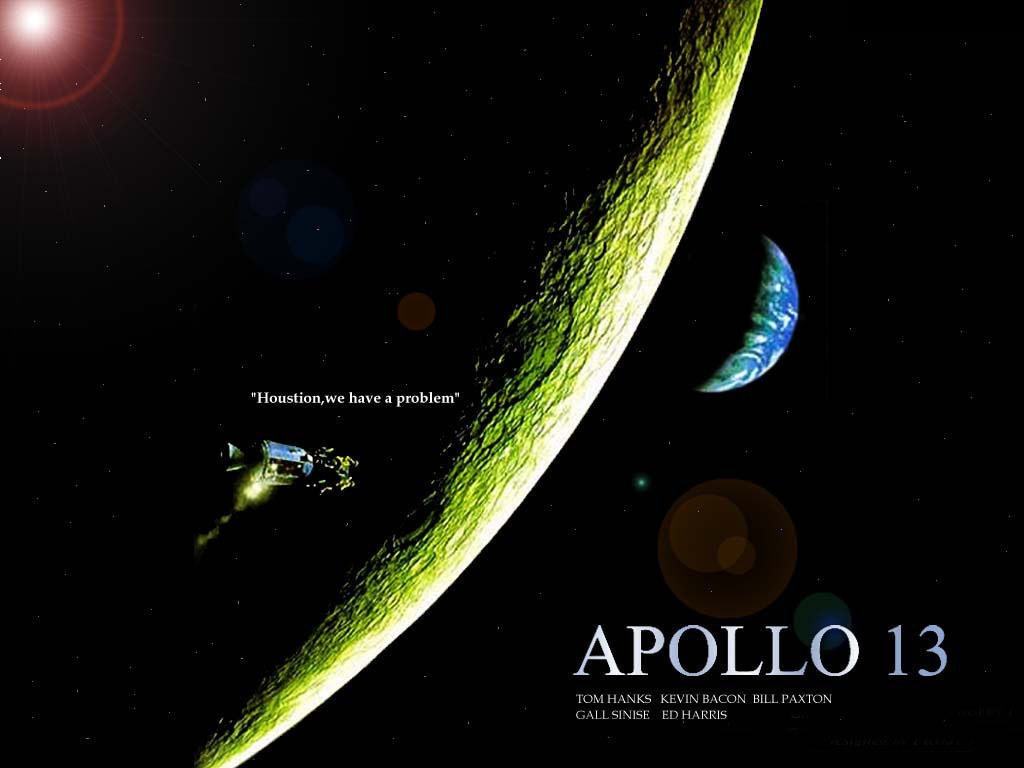 Read the cover and the contents

1. What does the book mainly talk about?

2. What have human beings done to explore the space?

3. What problem does human activities cause to the space?
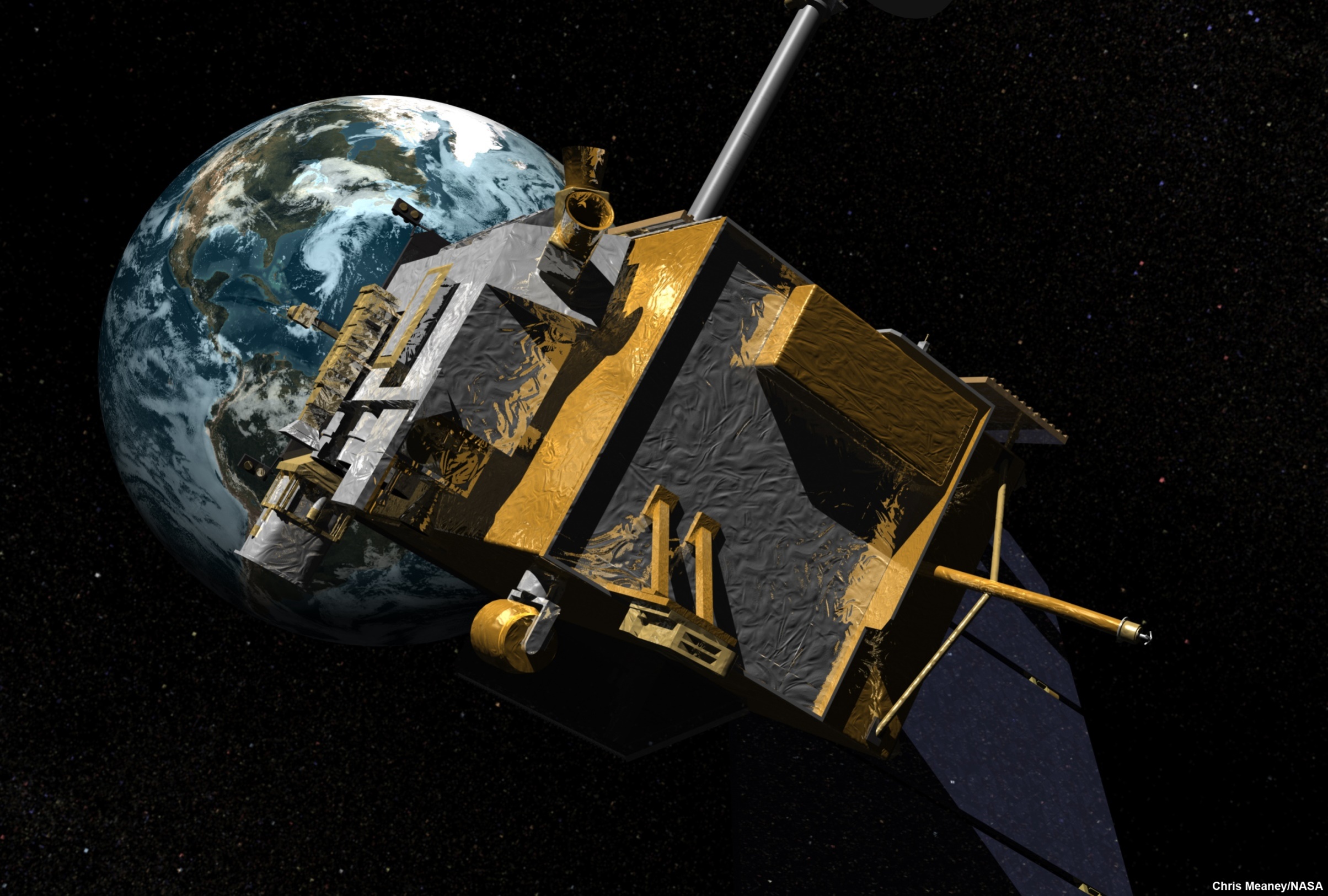 1. Unmanned Explorers and Orbiters
People always wonder about the mysteries of space.
What explanations did ancient people have about the mysteries of space?
Why have people known more about space now?
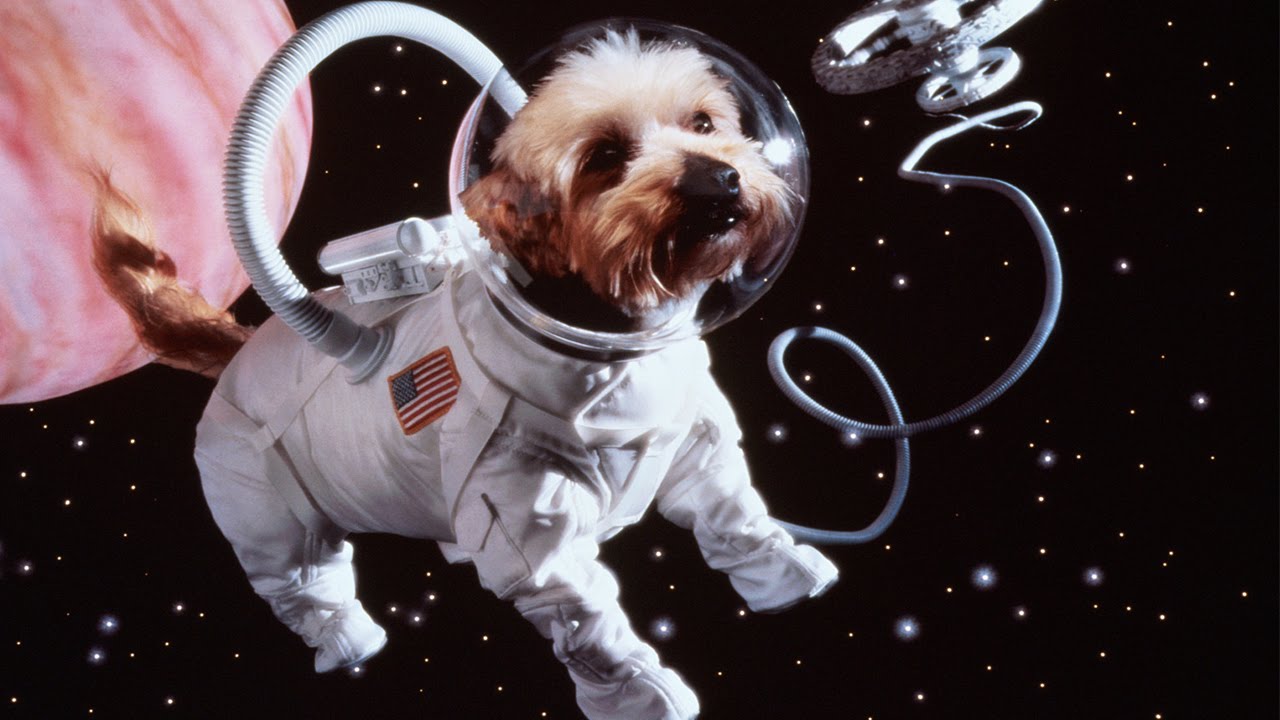 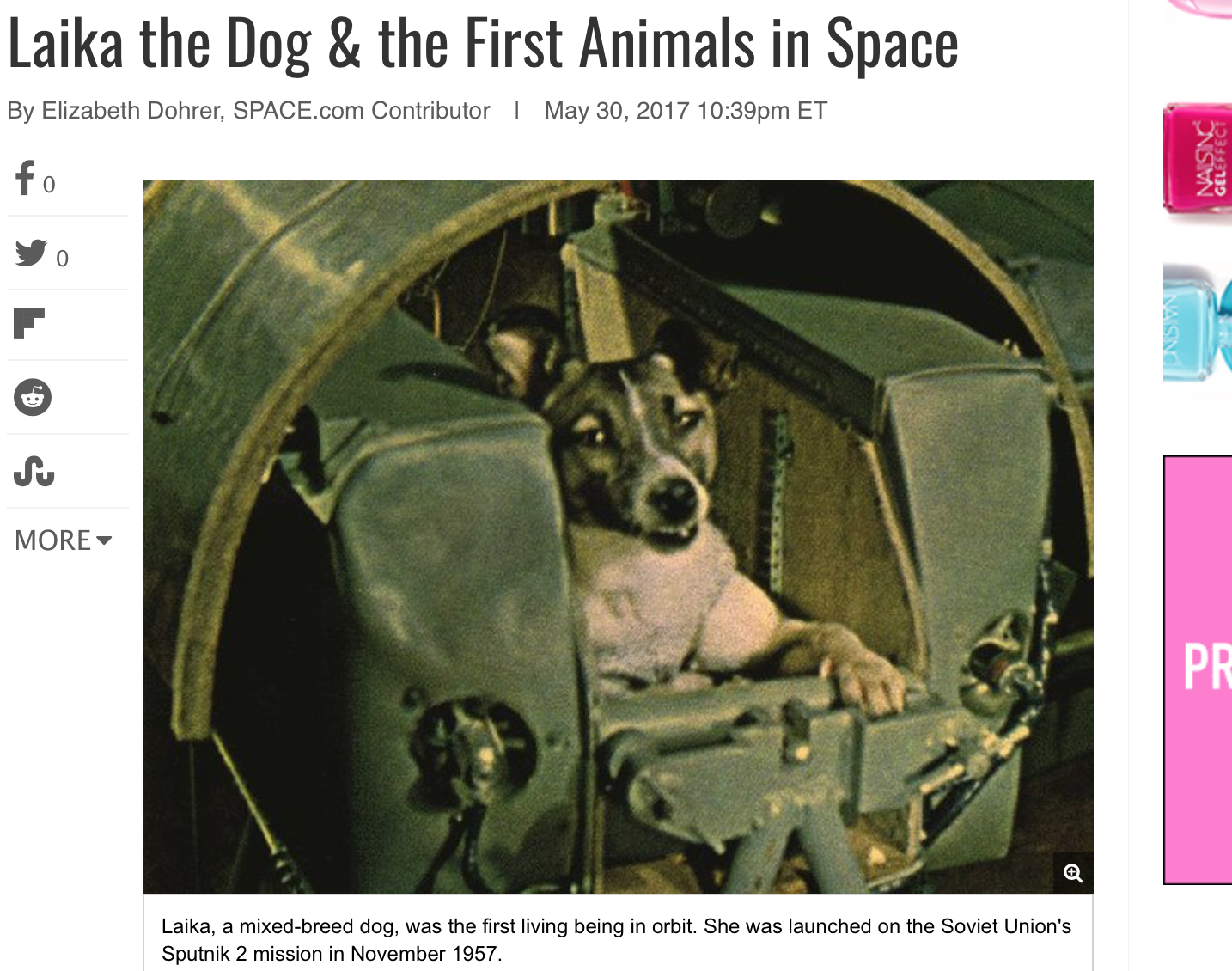 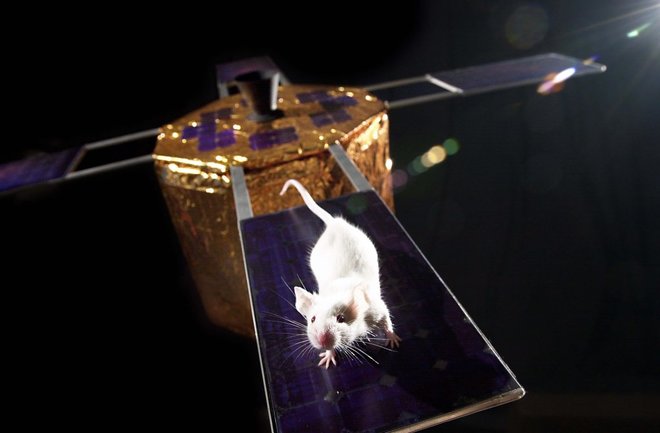 A. Animals in Space
Why did scientists send animals into space in the early days?
What can scientists know by using animals?
Why were chimpanzees sent into space?
What does many people feel about using animals in the space travel experiments?
B. Animal Reactions in Space
How have animals reacted to space travel differently?
A. Deep Space Probes
A. Deep Space Probes
A. Deep Space Probes
What’s the main use of space probes?
2. Sent From Earth
A. Deep Space Probes
What are deep space probes?
What’s the main use of space probes?
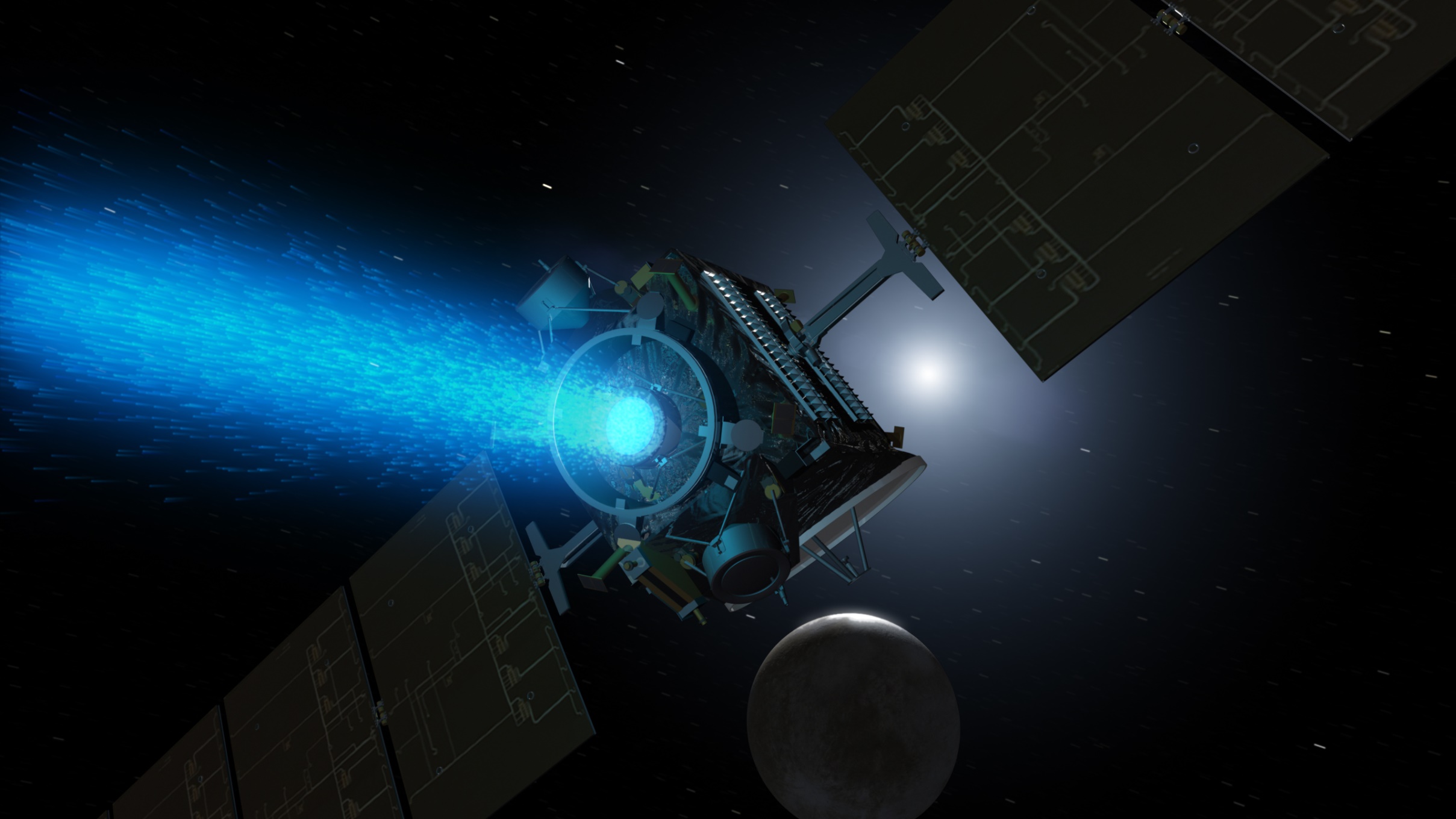 What have deep space probes done by now?
B. What a Deep Space Probes Does
What have deep space probes done by now?
How can space probes help astronauts?
C. Space Probes on Mars
How can space probes help scientists judge whether there is life on Mars?
Why are space probes an ideal way to explore space?
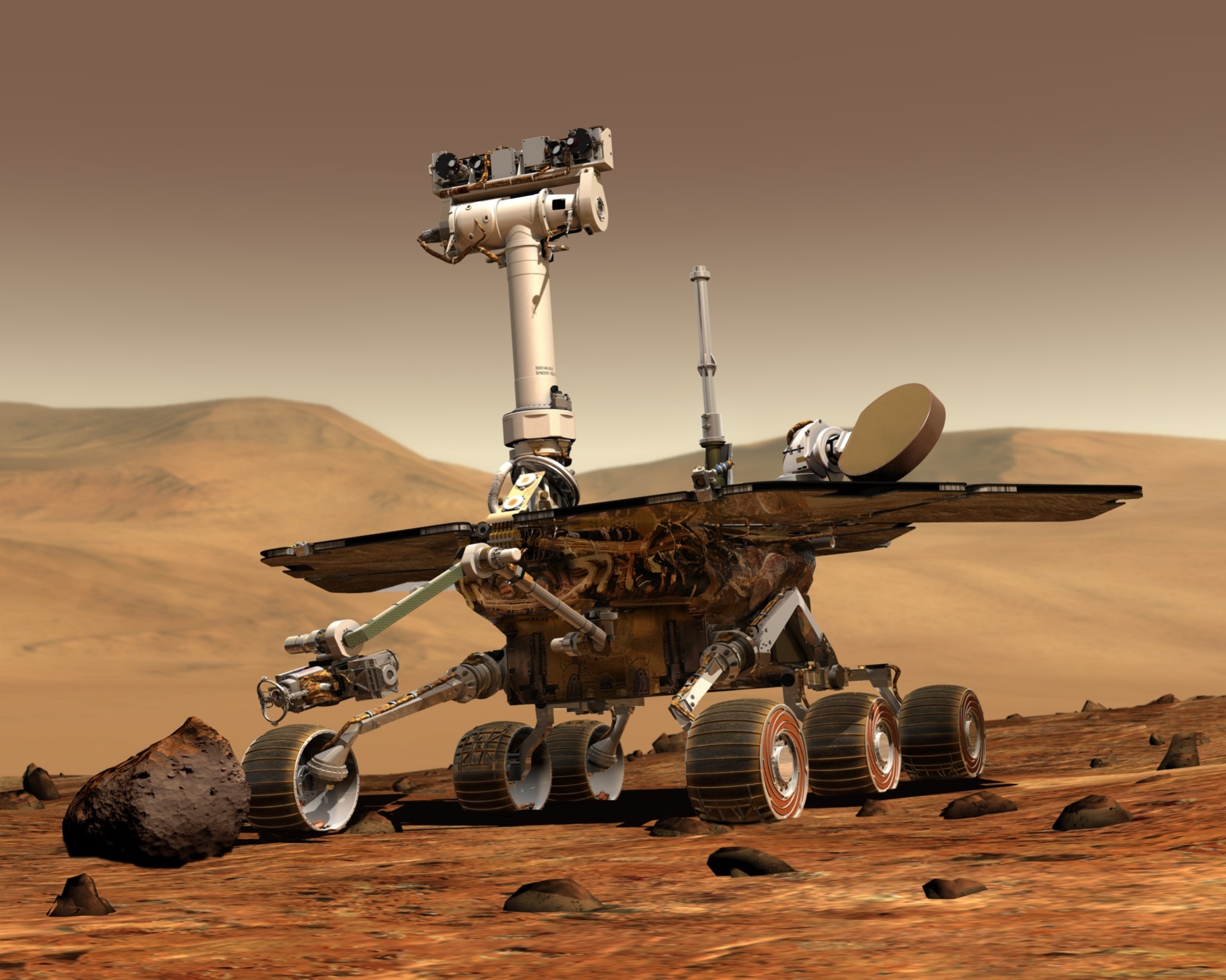 What are the uses of man-made satellites?
D. Orbiting Satellites
What are satellites?
What are the uses of man-made satellites?
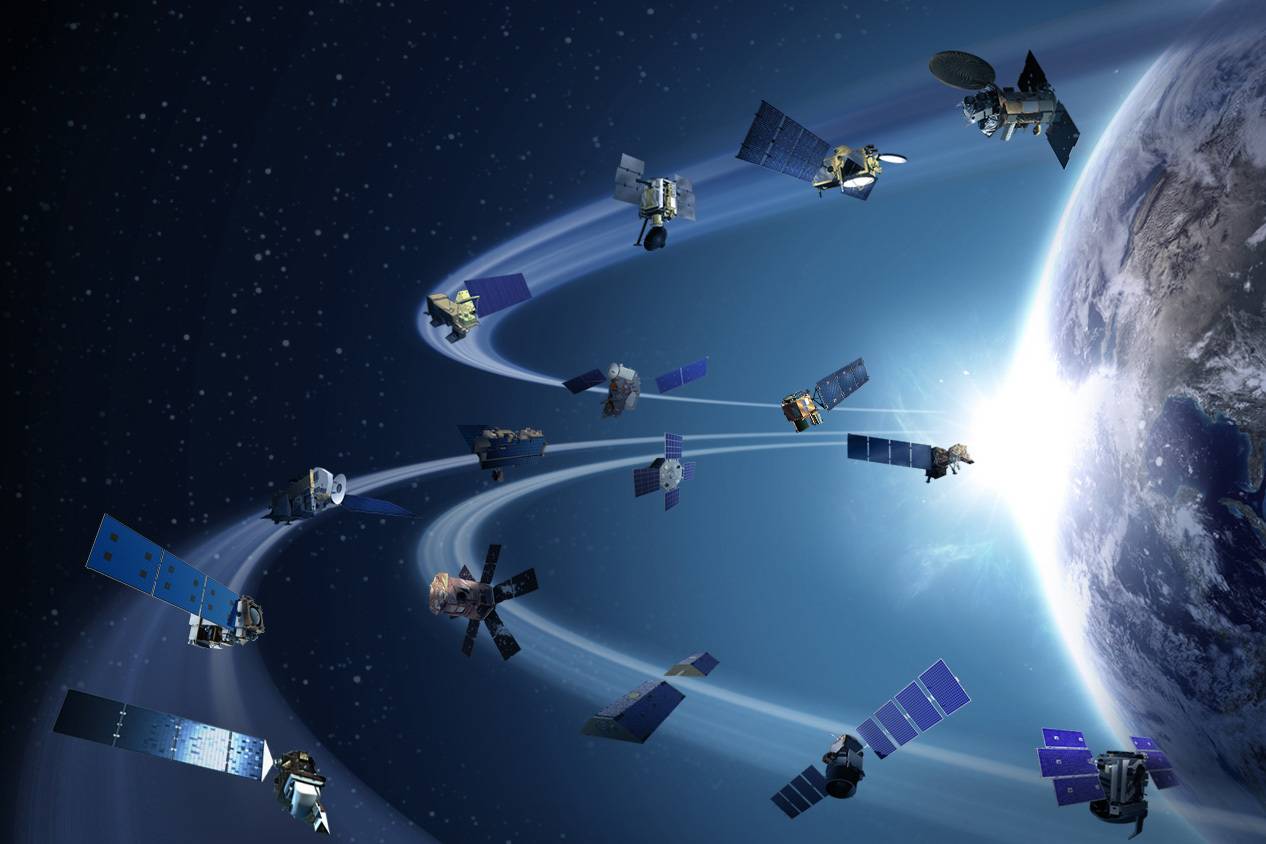 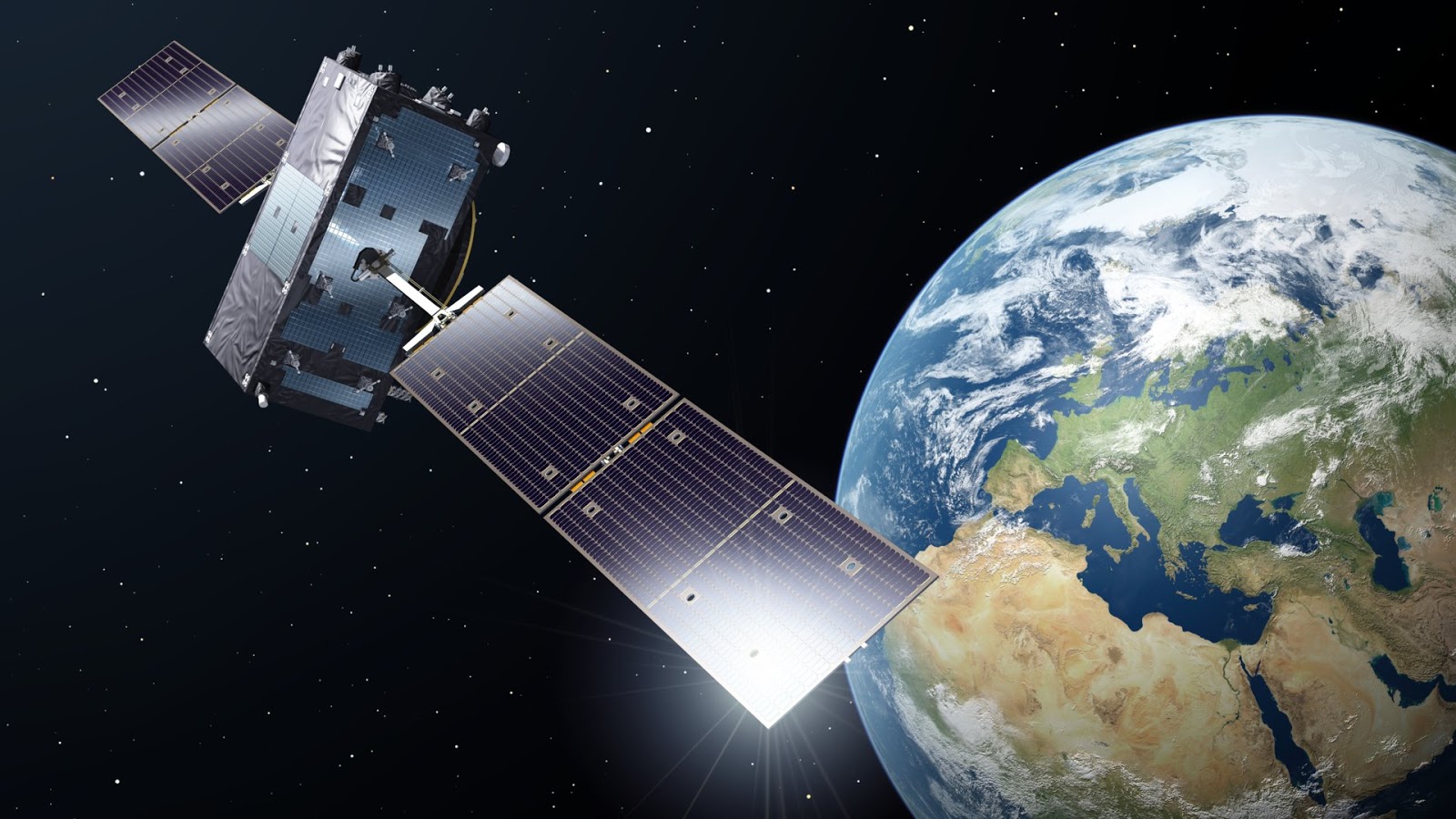 What is space junk?
What is space junk?
What is space junk?
Is space junk bad or good? Why?
3. Space Junk
What is space junk?
Is space junk good or bad? Why?
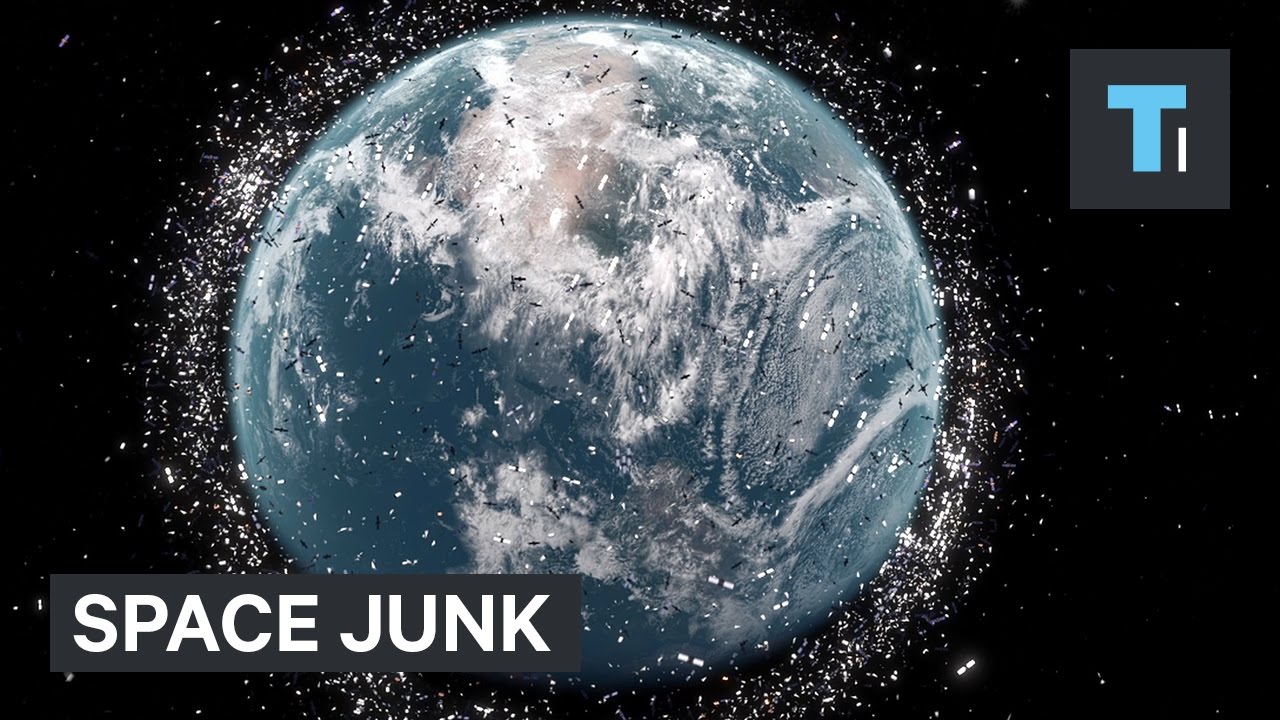 Space Junk on Planets
Where are the space junk from?
What will space junk become one day? Why?
4. Telescope-Space Eyes
Why do scientists call space telescope “space eyes”?
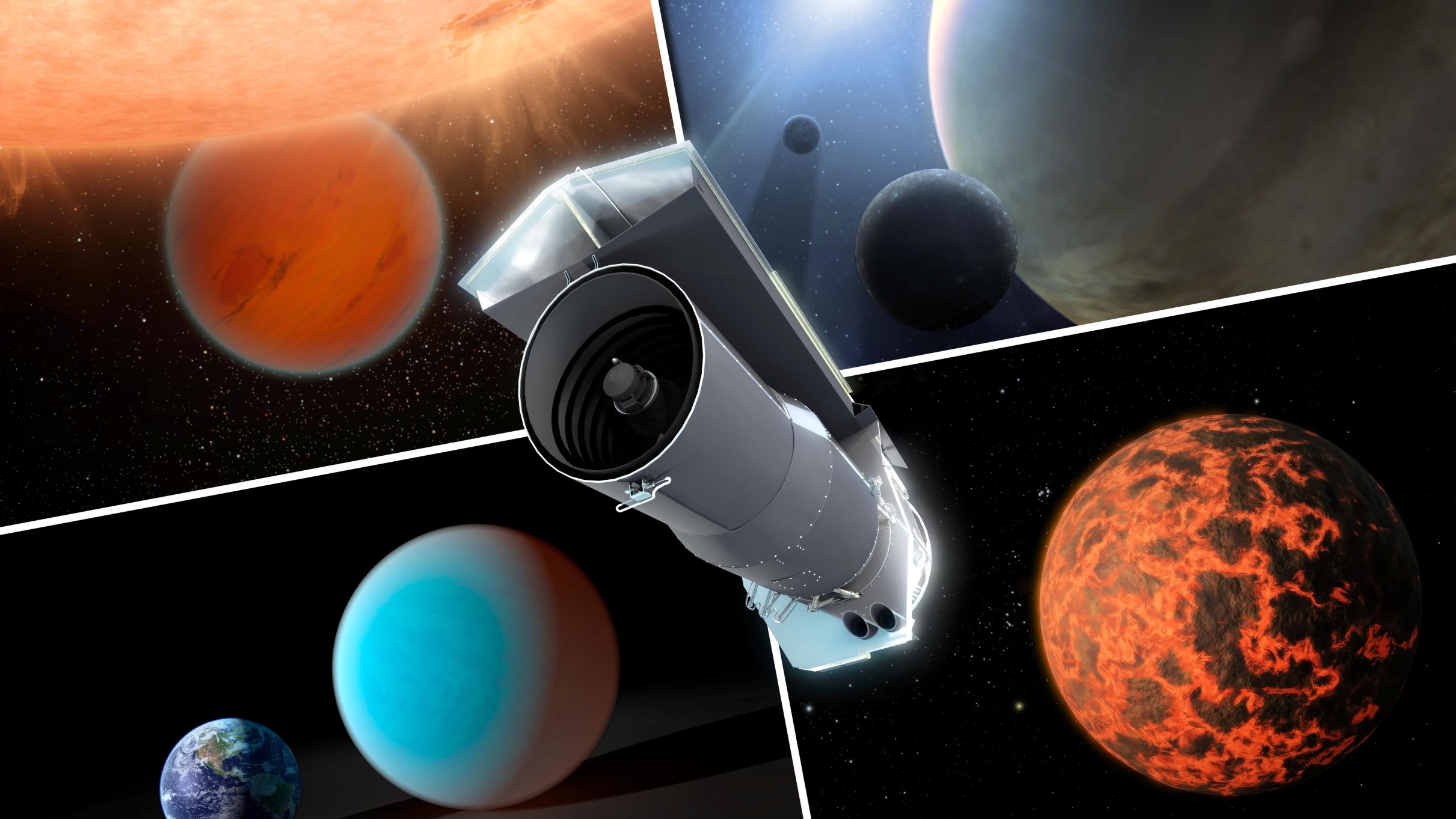 5. What Next?
5. What Next?
What new ways are scientists trying to invent to explore space?
Speaking & Presenting
Group Work:  
Work in groups, discuss the part that interests you most.
After discussion,  share your opinions with the class.
Your presentation needs to include the following points:

the achievements made so far
why this achievements matter
your outlook on its future development
1. What do we know from the chapter?
1. What do we know from the chapter?
1. What do we know from the chapter?
Discussion
1. What do we know from the book?
2. Why does the author write the book?
3. What can we do in the future?
Summary
We have known more things about the space.
2
1
We have developed good skills in presenting our
views and share them with others about space after teamwork.
3
We have realized the importance of exploring the unknown world and will learn more to share our knowledge with other people.
Homework
1.Compulsory: 
    Search online the latest news of space exploration and  share your findings in the class. 
2. Optional:
   Work with your teammates and use your imagination to create a poster introducing a space flying machine, including its making material, function, uses etc.
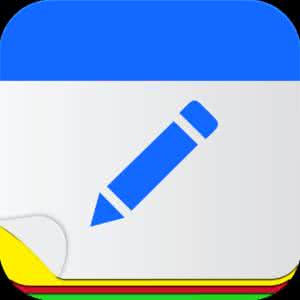 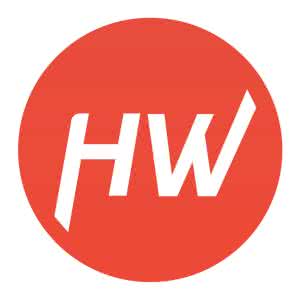 ！
A
C
S
P
E
The World Beyond Earth
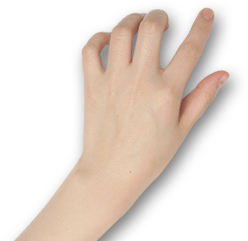 Thank you for your attention!